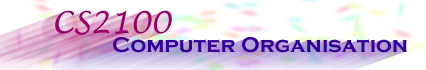 http://www.comp.nus.edu.sg/~cs2100/
Lecture #9
MIPS
Part III: Instruction Formats and Encoding
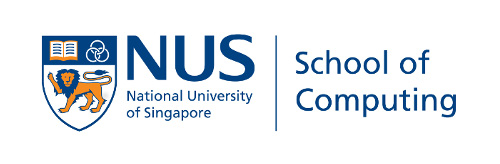 Questions?
Ask at
https://sets.netlify.app/module/676ca3a07d7f5ffc1741dc65
OR
Scan and ask your questions here! (May be obscured in some slides)
Aaron Tan, NUS
Lecture #9: MIPS Part 3: Instruction Formats
3
Lecture #9: MIPS Part 3: Instruction Formats
Overview and Motivation
MIPS Encoding: Basics
MIPS Instruction Classification
MIPS Registers (Recap)
R-Format
5.1	R-Format: Example
5.2	Try It Yourself #1
Aaron Tan, NUS
Lecture #9: MIPS Part 3: Instruction Formats
4
Lecture #9: MIPS Part 3: Instruction Formats
I-Format
6.1	I-Format: Example
6.2	Try It Yourself #2
6.3	Instruction Address: Overview
6.4	Branch: PC-Relative Addressing
6.5	Branch: Example
6.6	Try It Yourself #3
J-Format
7.1	J-Format: Example9
7.2	Branching Far Away: Challenge
Addressing Modes
Aaron Tan, NUS
Lecture #9: MIPS Part 3: Instruction Formats
5
1. Overview and Motivation
Recap: Assembly instructions will be translated to machine code for actual execution
This section shows how to translate MIPS assembly code into binary patterns
Explains some of the “strange facts” from earlier:
Why is immediate limited to 16 bits? 
Why is shift amount only 5 bits?
etc.
Prepare us to “build” a MIPS processor in later lectures!
Aaron Tan, NUS
Lecture #9: MIPS Part 3: Instruction Formats
6
2. MIPS Encoding: Basics
Each MIPS instruction has a fixed-length of 32 bits
 	All relevant information for an operation must be  encoded with these bits!
Additional challenge:
To reduce the complexity of processor design, the instruction encodings  should be as regular as possible
     Small number of formats, i.e. as few variations as possible
Aaron Tan, NUS
Lecture #9: MIPS Part 3: Instruction Formats
7
3. MIPS Instruction Classification
Instructions are classified according to their operands:
 Instructions with same operand types have same encoding
Aaron Tan, NUS
Lecture #9: MIPS Part 3: Instruction Formats
8
4. MIPS Registers (Recap)
For simplicity, register numbers ($0, $1, …, $31) will be used in examples here instead of register names
$at (register 1) is reserved for the assembler.
$k0-$k1 (registers 26-27) are reserved for the operation system.
6
5
5
5
5
6
Aaron Tan, NUS
Lecture #9: MIPS Part 3: Instruction Formats
9
5. R-Format (1/2)
Define fields with the following number of bits each: 
6 + 5 + 5 + 5 + 5 + 6 = 32 bits
Each field has a name:
opcode
rs
rt
rd
shamt
funct
Each field is an independent 5- or 6-bit unsigned integer
A 5-bit field can represent any number 0 – 31
A 6-bit field can represent any number 0 – 63
NOTE:
There are only 32 registers, so 5 bits for each register is enough.
Similarly, it is enough for shamt field since shifting 32 bits clears the entire register.
Aaron Tan, NUS
Lecture #9: MIPS Part 3: Instruction Formats
10
5. R-Format (2/2)
Aaron Tan, NUS
Lecture #9: MIPS Part 3: Instruction Formats
11
5.1 R-Format: Example (1/3)
NOTE:
Find the value of opcode and funct from the MIPS green sheet that contains all information.
MIPS instruction
add  $8, $9, $10
Field representation in decimal:
opcode
rs
rt
rd
shamt
funct
0
9
10
8
0
32
Aaron Tan, NUS
Lecture #9: MIPS Part 3: Instruction Formats
12
5.1 R-Format: Example (2/3)
MIPS instruction
add  $8, $9, $10
000000
01001
01010
01000
00000
100000
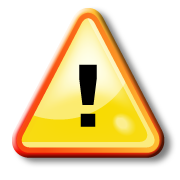 Field representation in binary:
Note the ordering of the 3 registers
0000
0100
016
416
0001
0000
116
016
0010
0010
216
216
1010
0000
A16
016
Split into 4-bit groups for hexadecimal conversion:
Field representation in decimal:
opcode
rs
rt
rd
shamt
funct
0
0
9
8
4
0
Aaron Tan, NUS
Lecture #9: MIPS Part 3: Instruction Formats
13
5.1 R-Format: Example (3/3)
MIPS instruction
sll  $8, $9, 4
000000
00000
01001
01000
00100
000000
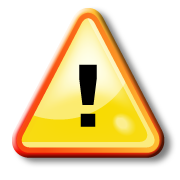 Field representation in binary:
Note the placement of the source register
0000
0100
016
416
0000
0001
016
116
0000
0000
016
016
1001
0000
916
016
Split into 4-bit groups for hexadecimal conversion:
Field representation in decimal:
opcode
rs
rt
rd
shamt
funct
Field representation in binary:
Aaron Tan, NUS
Lecture #9: MIPS Part 3: Instruction Formats
14
5.2 Try It Yourself #1
MIPS instruction
add  $10, $7, $5
0
7
5
10
0
32
000000
00111
00101
01010
00000
100000
Hexadecimal representation of instruction:
0 0 E 5 5 0 2 016

opcode
opcode
rs
rs
rt
rt
rd
rd
shamt
shamt
funct
funct
0
0
rs
0
rt
rt
rd
rd
shamt
0
XX
XX
Aaron Tan, NUS
Lecture #9: MIPS Part 3: Instruction Formats
15
5. R-Format: Summary
NOTE:
opcode is always 0
shamt is always 0
arith is arithmetic operation
MIPS instruction
MIPS instruction
arith  $rd, $rs, $rt
shift  $rd, $rt, shamt
NOTE:
opcode is always 0
rs is always 0
shift is shift operation
Aaron Tan, NUS
Lecture #9: MIPS Part 3: Instruction Formats
16
6. I-format (1/4)
What about instructions with immediate values?
5-bit shamt field can only represent 0 to 31
Immediates may be much larger than this
e.g. lw, sw instructions require bigger offset

Compromise: Define a new instruction format partially consistent with R-format:
If instruction has immediate, then it uses at most 2 registers
NOTE:
The reason why we want to keep some fields in the same position (e.g., opcode) is that by looking at the binary, we can quickly identify the instruction format.
Also, we ensure that retrieving rs and rt will be consistent across R-format and I-format.
6
5
5
16
Aaron Tan, NUS
Lecture #9: MIPS Part 3: Instruction Formats
17
6. I-format (2/4)
Define fields with the following number of bits each: 
6 + 5 + 5 + 16 = 32 bits
Again, each field has a name:
opcode
rs
rt
immediate
Only one field is inconsistent with R-format. 
opcode, rs, and rt are still in the same locations.
NOTE:
We merge rd, shamt and funct to form a 16-bit field used for a constant value (immediate).
That is, 5 + 5 + 6 = 16 bits.  Just nice!
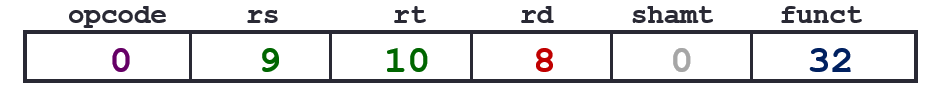 Aaron Tan, NUS
Lecture #9: MIPS Part 3: Instruction Formats
18
6. I-format (3/4)
opcode
Since there is no funct field, opcode uniquely specifies an instruction
rs
specifies the source register operand (if any)
rt
specifies register to receive result
note the difference from R-format instructions

Continue on next slide……
Aaron Tan, NUS
Lecture #9: MIPS Part 3: Instruction Formats
19
6. I-format (4/4)
immediate:
Treated as a signed integer
Except for bitwise operations (andi, ori, xori)
16 bits  can be used to represent a constant up to 216 different values
Large enough to handle:
The offset in a typical lw or sw
Most of the values used in the addi, slti instructions
NOTE:
This should answer why we cannot put 32-bit constants in the instruction.  Because the instruction itself is only 32-bit wide.  So we can only use parts of it.  Plus, we still need to encode opcode, rs and rt.
Aaron Tan, NUS
Lecture #9: MIPS Part 3: Instruction Formats
20
6.1 I-format: Example (1/2)
MIPS instruction
addi  $21, $22, -50
Field representation in decimal:
Field representation in binary:
001000
8
10110
22
10101
21
1111111111001110
-50
Aaron Tan, NUS
Lecture #9: MIPS Part 3: Instruction Formats
21
6.1 I-format: Example (2/2)
MIPS instruction
addi  $21, $22, -50
Hexadecimal representation of instruction:
 		2 2 D 5 F F C E16
Field representation in decimal:
opcode
rs
rt
immediate
Field representation in binary:
Aaron Tan, NUS
Lecture #9: MIPS Part 3: Instruction Formats
22
6.2 Try It Yourself #2
MIPS instruction
lw  $9, 12($8)
35
8
9
12
100011
01000
01001
0000000000001100
Hexadecimal representation of instruction:
8 D 0 9 0 0 0 C16

Aaron Tan, NUS
Lecture #9: MIPS Part 3: Instruction Formats
23
6.3 Instruction Address: Overview
As instructions are stored in memory, they too have addresses
Control flow instructions uses these addresses
E.g. beq, bne, j
As instructions are 32-bit long, instruction addresses are word-aligned as well
Program Counter (PC) 
A special register that keeps address of instruction being executed in the processor
Aaron Tan, NUS
Lecture #9: MIPS Part 3: Instruction Formats
24
6.4 Branch: PC-Relative Addressing (1/5)
Use I-Format
opcode specifies beq, bne
rs and rt specify registers to compare
What can immediate specify?
Immediate is only 16 bits
Memory address is 32 bits
  immediate is not enough to specify the entire target address!
opcode
rs
rt
immediate
Aaron Tan, NUS
Lecture #9: MIPS Part 3: Instruction Formats
25
6.4 Branch: PC-Relative Addressing (2/5)
How do we usually use branches?
Answer: if-else, while, for
Loops are generally small: 
Typically up to 50 instructions
Unconditional jumps are done using jump instructions (j), not the branches
Conclusion: A branch often changes PC by a small amount
PC
beq $9, $8, End
End
End: …………………
Aaron Tan, NUS
Lecture #9: MIPS Part 3: Instruction Formats
26
6.4 Branch: PC-Relative Addressing (3/5)
Solution: 
Specify target address relative to the PC
Target address is generated as:
PC + the 16-bit immediate field 	
The immediate field is a signed two’s complement integer
 Can branch to ± 215 bytes from the PC:
Should be enough to cover most loops
End2
End2: …………………
-
PC
beq $9,$8,End
+
End
End: …………………
Aaron Tan, NUS
Lecture #9: MIPS Part 3: Instruction Formats
27
6.4 Branch: PC-Relative Addressing (4/5)
Can the branch target range be enlarged?
Observation: Instructions are word-aligned 
Number of bytes to add to the PC will always be a multiple of 4.
 Interpret the immediate as number of words, i.e. automatically multiplied by 410 (1002)
 Can branch to ± 215 words from the PC 
i.e. ± 217 bytes from the PC
We can now branch 4 times farther!
Aaron Tan, NUS
Lecture #9: MIPS Part 3: Instruction Formats
28
6.4 Branch: PC-Relative Addressing (5/5)
Branch calculation:





Observations:
immediate field specifies the number of words to jump, which is the same as the number of instructions to “skip over”
immediate field can be positive or negative
Due to hardware design, add immediate to (PC+4), not to PC (more in later topic)
If the branch is not taken:
			PC = PC + 4 
(PC + 4 is  address of next instruction)
If the branch is taken:
		   PC = (PC + 4) + (immediate  4)
Aaron Tan, NUS
Lecture #9: MIPS Part 3: Instruction Formats
29
6.5 Branch: Example (1/3)
Loop:	beq  $9, $0, End 	# rlt addr: 0
     	add  $8, $8, $10 	# rlt addr: 4
     	addi $9, $9, -1  	# rlt addr: 8
    	j    Loop	# rlt addr: 12
  End:	                 	# rlt addr: 16
beq is an I-Format instruction 
Aaron Tan, NUS
Lecture #9: MIPS Part 3: Instruction Formats
30
6.5 Branch: Example (2/3)
Loop:	beq  $9, $0, End 	# rlt addr: 0
     	add  $8, $8, $10 	# rlt addr: 4
     	addi $9, $9, -1  	# rlt addr: 8
    	j    Loop	# rlt addr: 12
  End:	                 	# rlt addr: 16
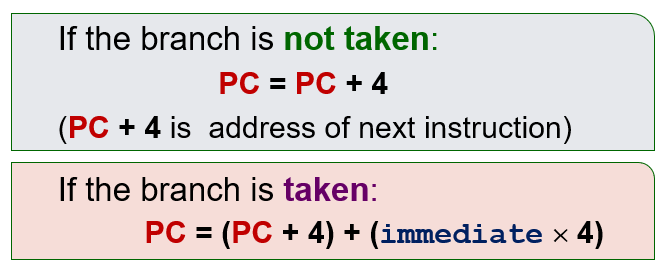 immediate field:
Number of instructions to add to (or subtract from) the PC, starting at the instruction following the branch
In beq case, immediate = 3
End = (PC + 4) + (immediate  4)
Field representation in decimal:
opcode
rs
rt
immediate
Field representation in binary:
000100
4
01001
9
00000
0
0000000000000011
3
Aaron Tan, NUS
Lecture #9: MIPS Part 3: Instruction Formats
31
6.5 Branch: Example (3/3)
Loop:	beq  $9, $0, End 	# rlt addr: 0
     	add  $8, $8, $10 	# rlt addr: 4
     	addi $9, $9, -1  	# rlt addr: 8
    	j    Loop	# rlt addr: 12
  End:	                 	# rlt addr: 16
Aaron Tan, NUS
Lecture #9: MIPS Part 3: Instruction Formats
32
6.6 Try It Yourself #3
Loop:	beq  $9, $0, End 	# rlt addr: 0
     	add  $8, $8, $10 	# rlt addr: 4
     	addi $9, $9, -1  	# rlt addr: 8
    	beq  $0, $0, Loop	# rlt addr: 12
  End:	                 	# rlt addr: 16
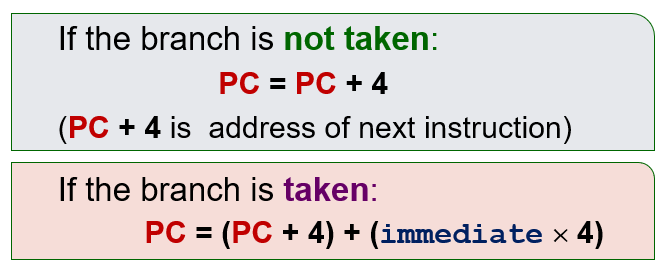 What would be the immediate value for the second beq instruction?
Answer: – 4

opcode
opcode
rs
rs
rt
rt
immediate
immediate
XX
XX
rs
rs
rt
rt
C162s
C162s
Aaron Tan, NUS
Lecture #9: MIPS Part 3: Instruction Formats
33
6. I-Format: Summary
NOTE:
C162s is in 2s complement
arith is arithmetic operation
MIPS instruction
MIPS instruction
arith  $rt, $rs, C162s
ld/st  $rt, C162s($rs)
NOTE:
C162s is in 2s complement
ld/st is a load or store operation
opcode
opcode
rs
rs
rt
rt
immediate
immediate
XX
XX
rs
rs
rt
rt
label
C16
Aaron Tan, NUS
Lecture #9: MIPS Part 3: Instruction Formats
34
6. I-Format: Summary
NOTE:
C16 is raw binary (no negative)
logic is logical operation (bitwise operation)
MIPS instruction
MIPS instruction
logic  $rt, $rs, C16
branch $rs, $rt, label
NOTE:
branch is a branch operation
label is converted to number first (PC-relative addressing)
NOTE:
please note the position of rs and rt here.
The first register is NOT rt but is rs instead!
Aaron Tan, NUS
Lecture #9: MIPS Part 3: Instruction Formats
35
7. J-Format (1/5)
For branches, PC-relative addressing was used:
Because we do not need to branch too far
For general jumps (j):
We may jump to anywhere in memory!
The ideal case is to specify a 32-bit memory address to jump to
Unfortunately, we can’t ( why?)
opcode
6 bits
target address
26 bits
Aaron Tan, NUS
Lecture #9: MIPS Part 3: Instruction Formats
36
7. J-Format (2/5)
Define fields of the following number of bits each:
As usual, each field has a name:
Keep opcode field identical to R-format and I-format for consistency
Combine all other fields to make room for larger target address
Aaron Tan, NUS
Lecture #9: MIPS Part 3: Instruction Formats
37
7. J-Format (3/5)
We can only specify 26 bits of 32-bit address
Optimisation:
Just like with branches, jumps will only jump to word-aligned addresses, so last 2 bits are always 00
So, let’s assume the address ends with ’00’ and leave them out 
 Now we can specify 28 bits of 32-bit address
Aaron Tan, NUS
Lecture #9: MIPS Part 3: Instruction Formats
38
7. J-Format (4/5)
Where do we get the other 4 bits?
MIPS choose to take the 4 most significant bits from PC+4  (the next instruction after the jump instruction)
 This means that we cannot jump to anywhere in memory, but it should be sufficient most of the time
Question:
What is the maximum jump range?
256MB boundary
Special instruction if the program straddles 256MB boundary
Look up jr instruction if you are interested
Target address is specified through a register
Aaron Tan, NUS
Lecture #9: MIPS Part 3: Instruction Formats
39
7. J-Format (5/5)
Summary: Given a Jump instruction
target address
opcode
32bit PC
000010
00001111000011110000111100
1010………
The rest of the PC+4 is ignored!
Jumps To
1010
00001111000011110000111100
00
Most significant 4bits of PC+4
Default 2bit "00" for word address
26bits Target address specified in instruction
Aaron Tan, NUS
Lecture #9: MIPS Part 3: Instruction Formats
40
7. 256MB Boundary
Due to the use of the first 4-bits from the PC (i.e., the memory address of the currently executed instruction), we can only jump within our block.
If you are at the top of the boundary, you cannot jump up.
If you are at the bottom of the boundary, you cannot jump down.
Can you figure out the address of the top and the bottom?   (discuss in forum)
0x 0000 0000
256MB
0x 1000 0000
256MB
0x 2000 0000
256MB
0x 3000 0000
256MB
Address to jump to
0000………………………..01000
immediate =2 (26 bits)
PC
0000………………………..10100
Aaron Tan, NUS
Lecture #9: MIPS Part 3: Instruction Formats
41
7.1 J-Format: Example
jump target
Loop:	beq  $9, $0, End  # addr: 8
	     	add  $8, $8, $10  # addr: 12
     	addi $9, $9, -1   # addr: 16
    	j    Loop         # addr: 20
	End:	                  # addr: 24
PC
Check your understanding by constructing the new PC value
target address
opcode
00000000000000000000000010
000010
Aaron Tan, NUS
Lecture #9: MIPS Part 3: Instruction Formats
42
7.2 Branching Far Way
Given the instruction    		beq $s0, $s1, L1 Assume that the address L1 is farther away from the PC than what can be supported by beq and bne instructions
Challenge:
Construct an equivalent code sequence with the help of unconditional (j) and conditional branch (beq, bne) instructions to accomplish this far away branching
NOTE:
Discuss in forum
op
rs
rt
rd
funct
Register
op
rs
rt
immediate
Aaron Tan, NUS
Lecture #9: MIPS Part 3: Instruction Formats
43
8. Addressing Modes (1/3)
Register addressing: operand is a register
MIPS:
add, sub, and, or, xor, nor, slt, sll, srl
Immediate addressing: operand is a constant within the instruction itself (addi, andi, ori, slti)
MIPS:
addi, andi, ori, xori, slti
Aaron Tan, NUS
Lecture #9: MIPS Part 3: Instruction Formats
44
8. Addressing Modes (2/3)
Base addressing (displacement addressing): operand is at the memory location whose address is sum of a register and a constant in the instruction (lw, sw)
Memory
op
rs
rt
Address
MIPS:
lw, sw
+
Register
word
Memory
op
rs
rt
Address
+
PC
word
Memory
op
Address
:
PC
word
Aaron Tan, NUS
Lecture #9: MIPS Part 3: Instruction Formats
45
8. Addressing Modes (3/3)
PC-relative addressing: address is sum of PC and constant in the instruction (beq, bne)
MIPS:
beq, bne
Pseudo-direct addressing: 26-bit of instruction concatenated with upper 4-bits of PC (j)
MIPS:
j
opcode
rs
rt
rd
shamt
funct
R
opcode
rs
rt
immediate
I
opcode
target address
J
Aaron Tan, NUS
Lecture #9: MIPS Part 3: Instruction Formats
46
Summary (1/2)
MIPS Instruction: 32 bits representing a single instruction
Branches and load/store are both I-format instructions; but branches use PC-relative addressing, whereas load/store use base addressing
Branches use PC-relative addressingJumps use pseudo-direct addressing
Shifts use R-format, but other immediate instructions (addi, andi, ori) use I-format
IN OTHER WORDS:
beq, bne: ignore PC, count displacement
j: use PC, ignore displacement
Aaron Tan, NUS
Lecture #9: MIPS Part 3: Instruction Formats
47
Summary (2/2)
Aaron Tan, NUS
Lecture #9: MIPS Part 3: Instruction Formats
48
End of File